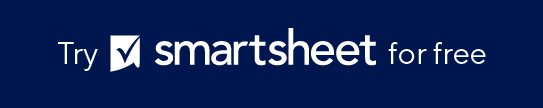 PowerPoint Yearly Timeline Template
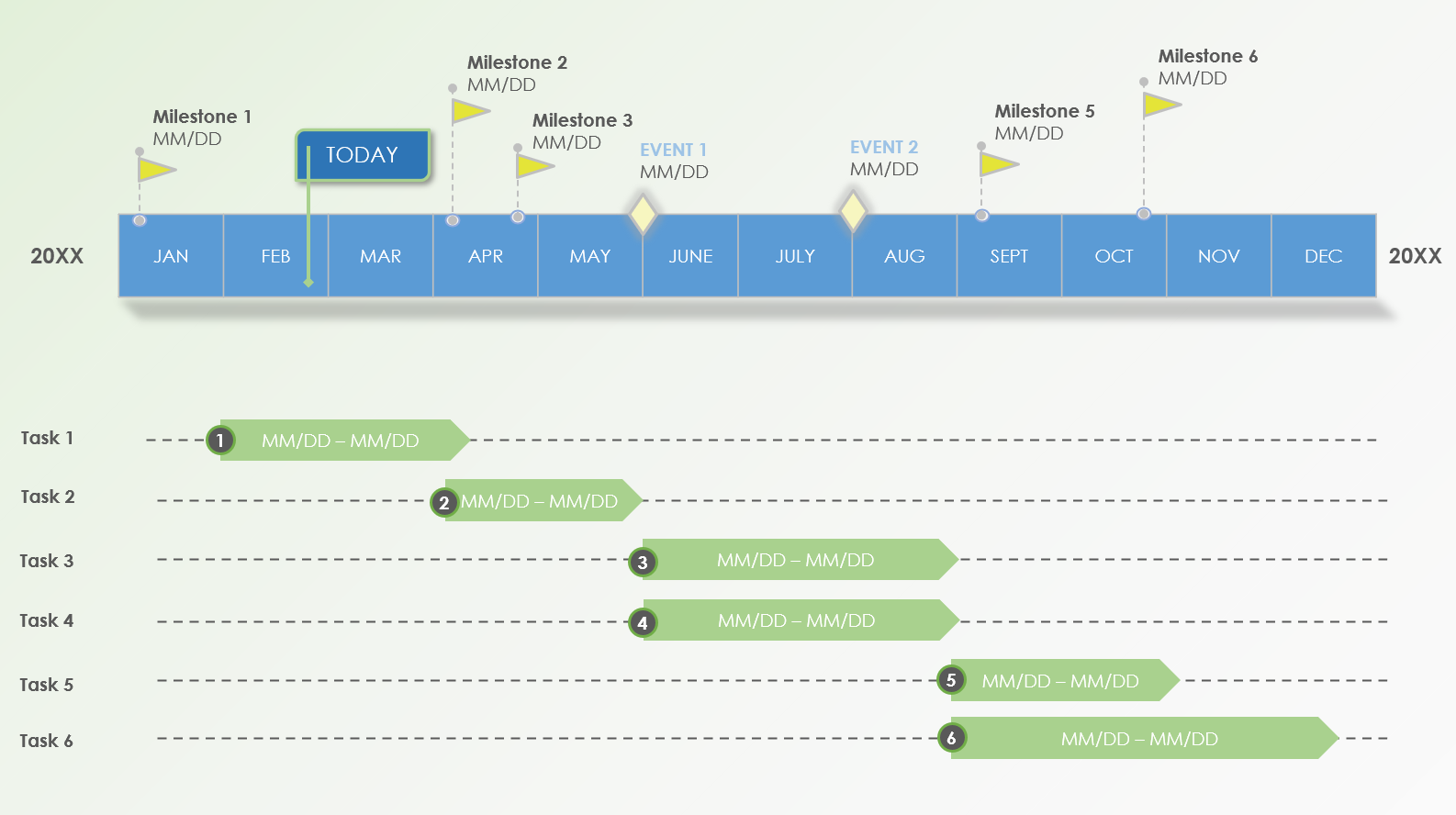 When to use this Template: Use this template for outlining long-term project timelines or annual company events. It provides a comprehensive visual overview of the entire year, ideal for streamlined yearly planning or strategic reviews.
Notable Template Features: This template provides a yearly Gantt chart for easy addition and adjustment of events and milestones, facilitating long-range planning and tracking.
Milestone 6
MM/DD
Milestone 2
MM/DD
Milestone 5
MM/DD
Milestone 1
MM/DD
Milestone 3
MM/DD
TODAY
EVENT 2
MM/DD
EVENT 1
MM/DD
20XX
20XX
MM/DD – MM/DD
Task 1
1
Task 2
MM/DD – MM/DD
2
MM/DD – MM/DD
Task 3
3
MM/DD – MM/DD
Task 4
4
MM/DD – MM/DD
5
Task 5
MM/DD – MM/DD
Task 6
6